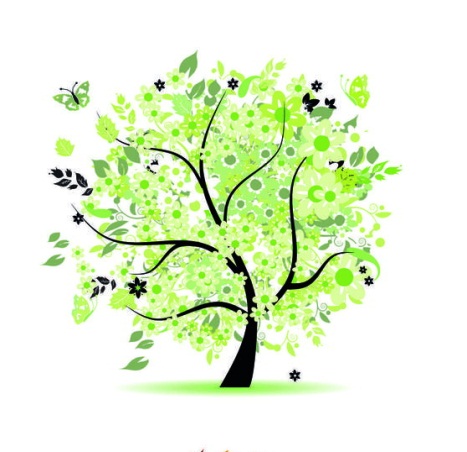 Spring is green Summer is bright Autumn is yellow Winter is white
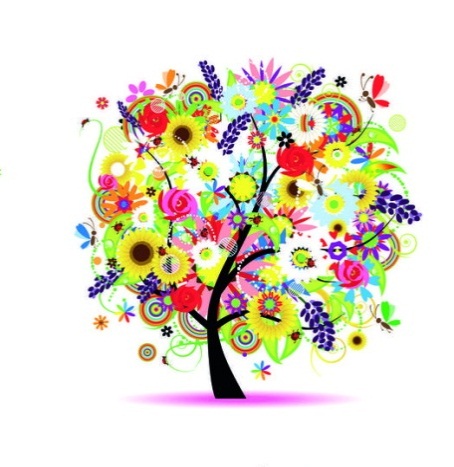 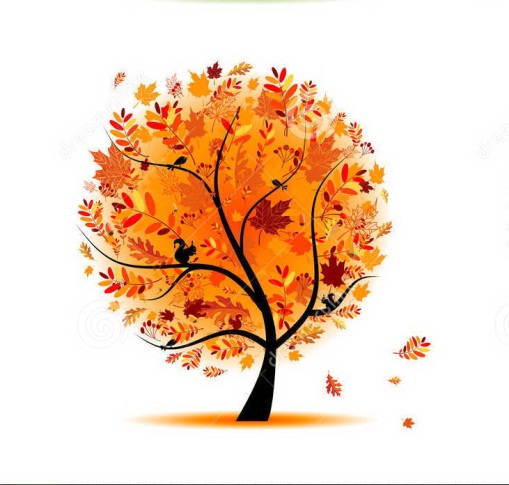 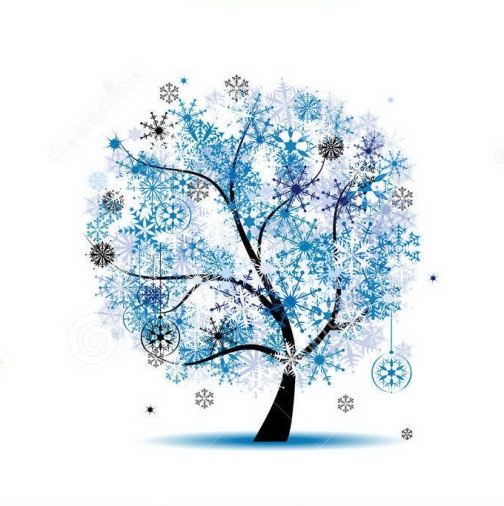 The main question:
Which  season is beautiful for you?
Match the words with the right house
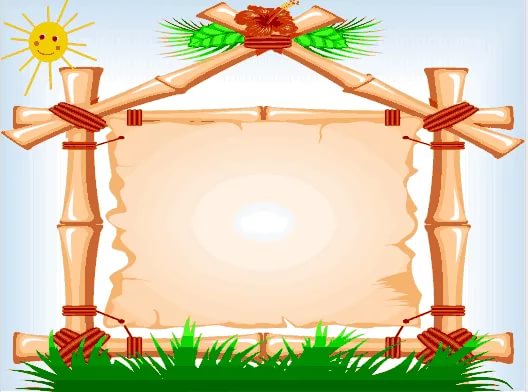 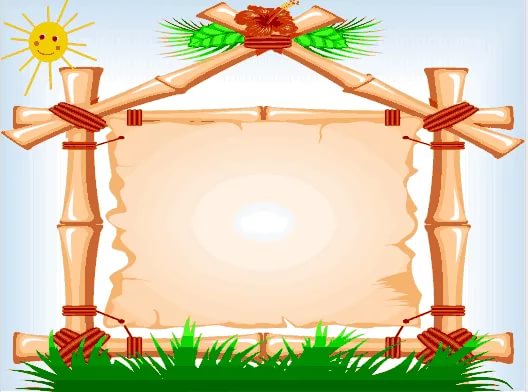 [w]
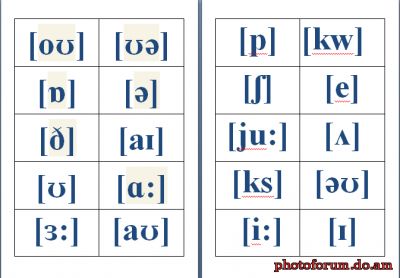 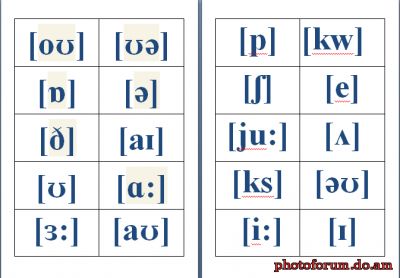 Fly
windy
foggy
what
weather
rainy
sunny
Sky
my
Let’s check
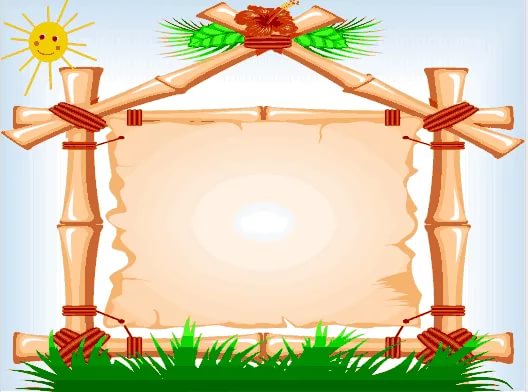 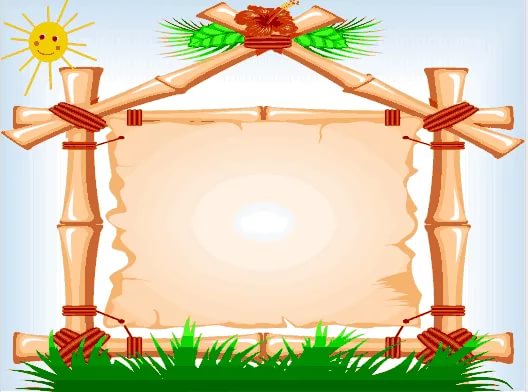 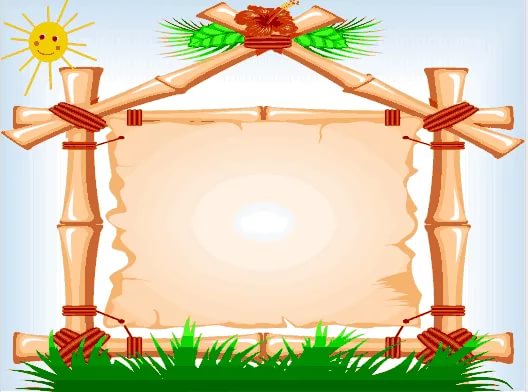 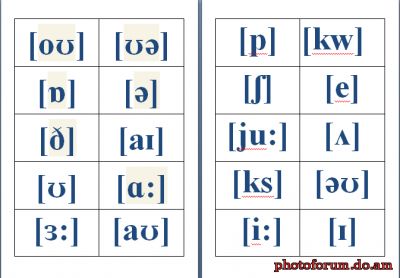 [w]
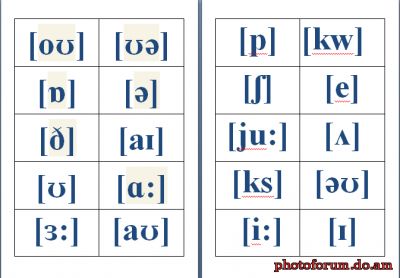 Windy
Weather
what
sunny
foggy
rainy
fly
my
sky
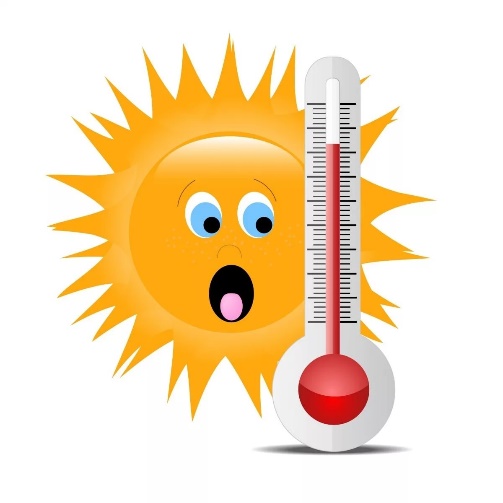 It’s …
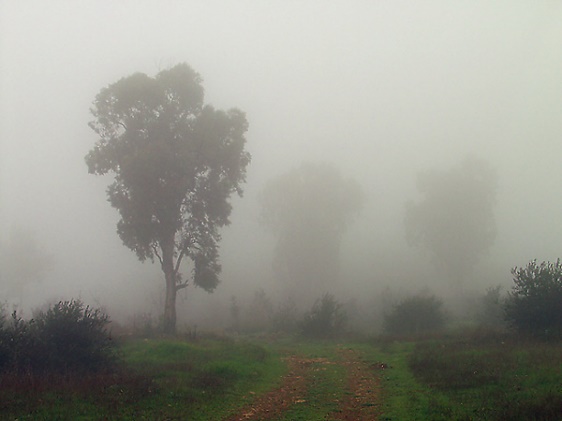 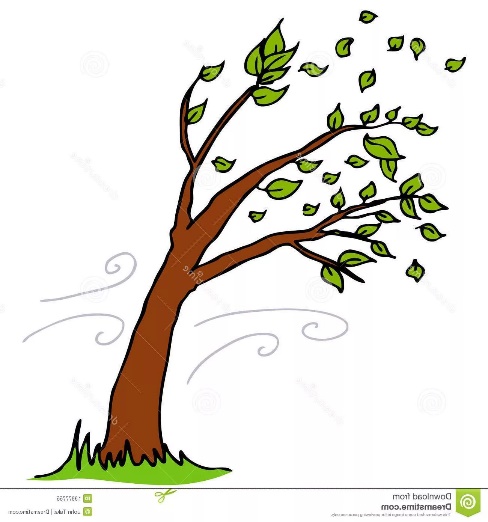 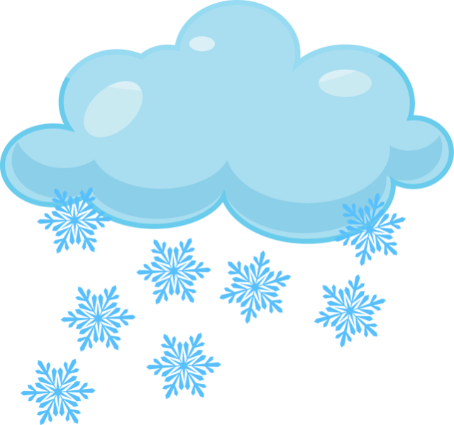 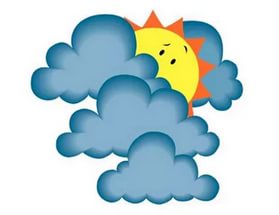 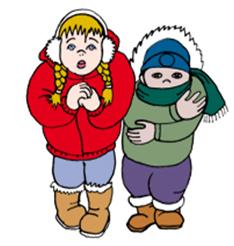 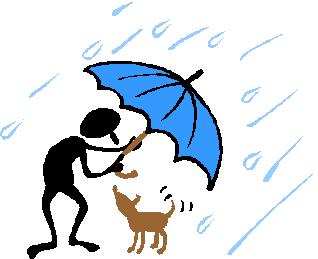 1
-Is it …?



                   
                          -No, it isn’t.
                             -Yes, it is.
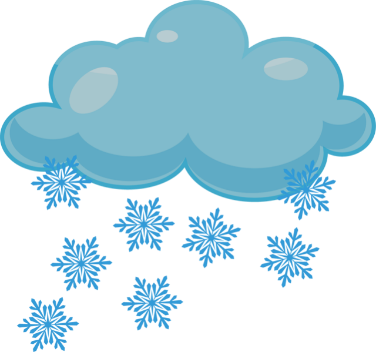 5
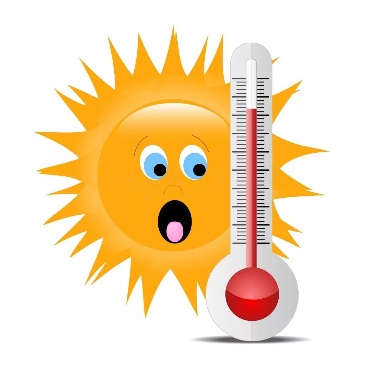 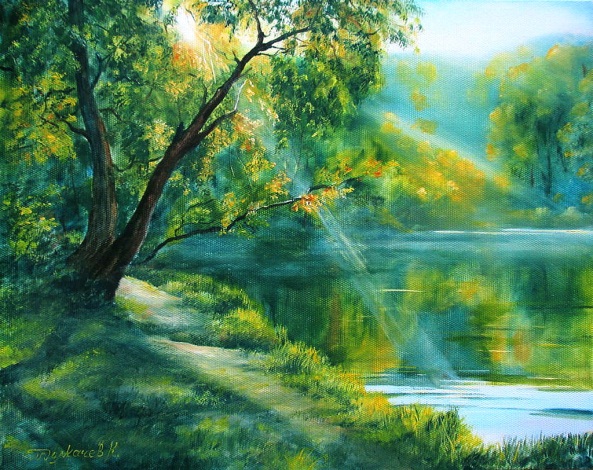 4
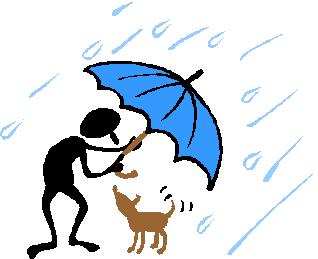 3
2
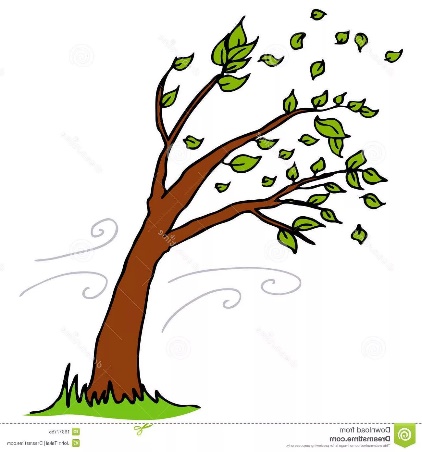 6
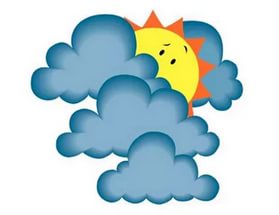 7
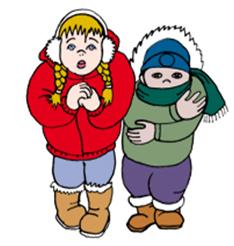 8
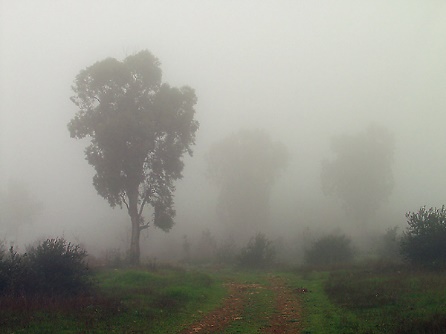 9
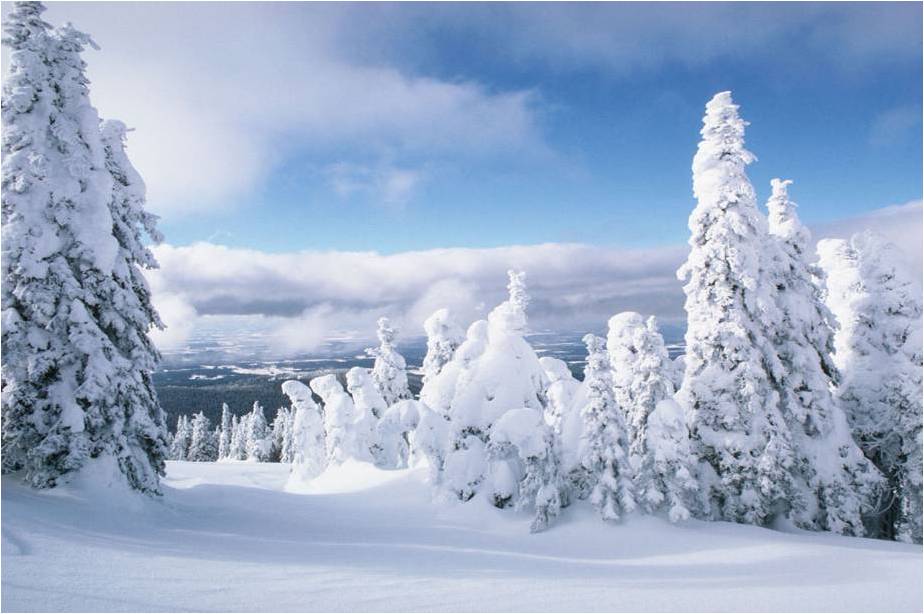 6
Let’s check your homework
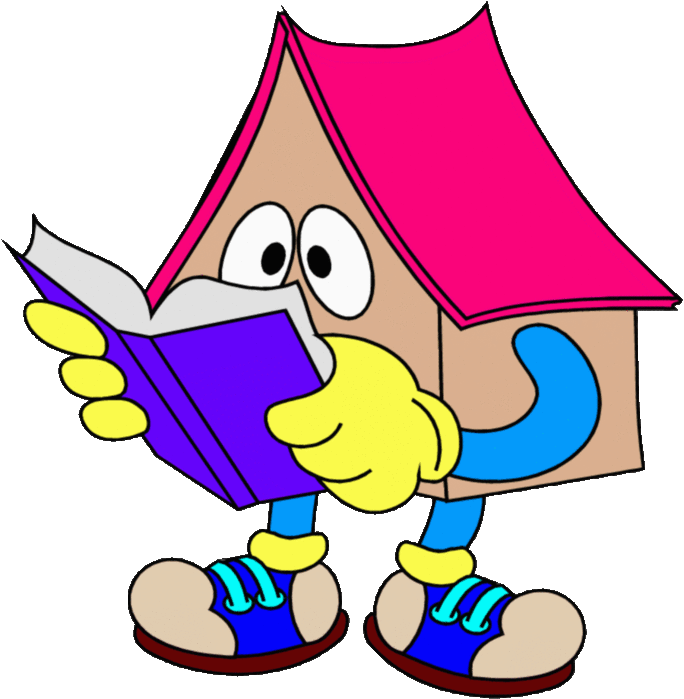 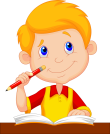 What season is it?
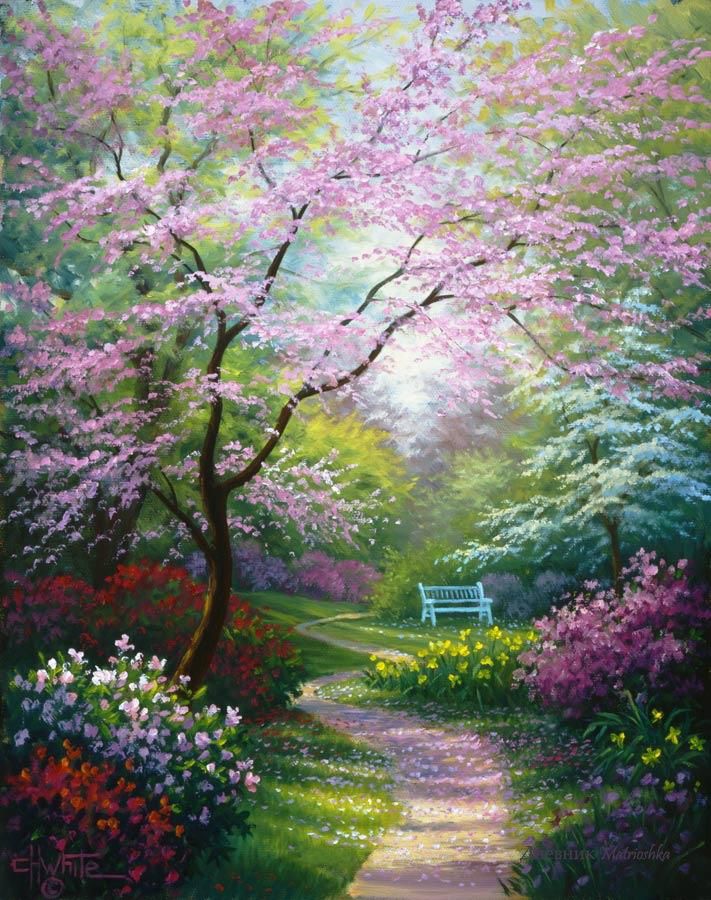 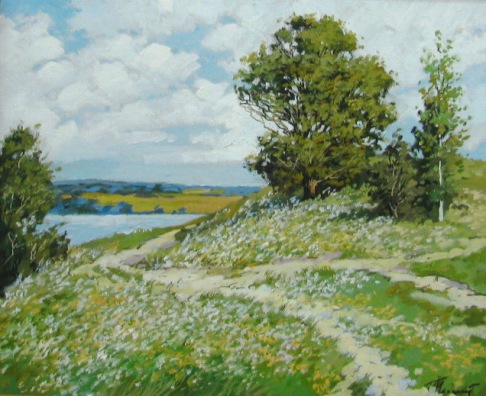 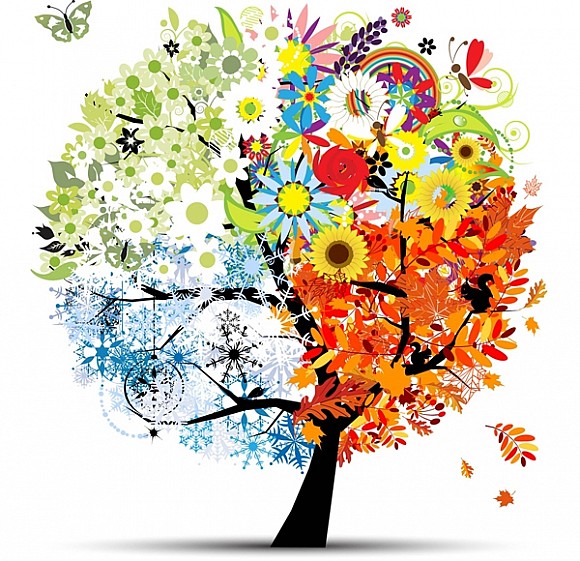 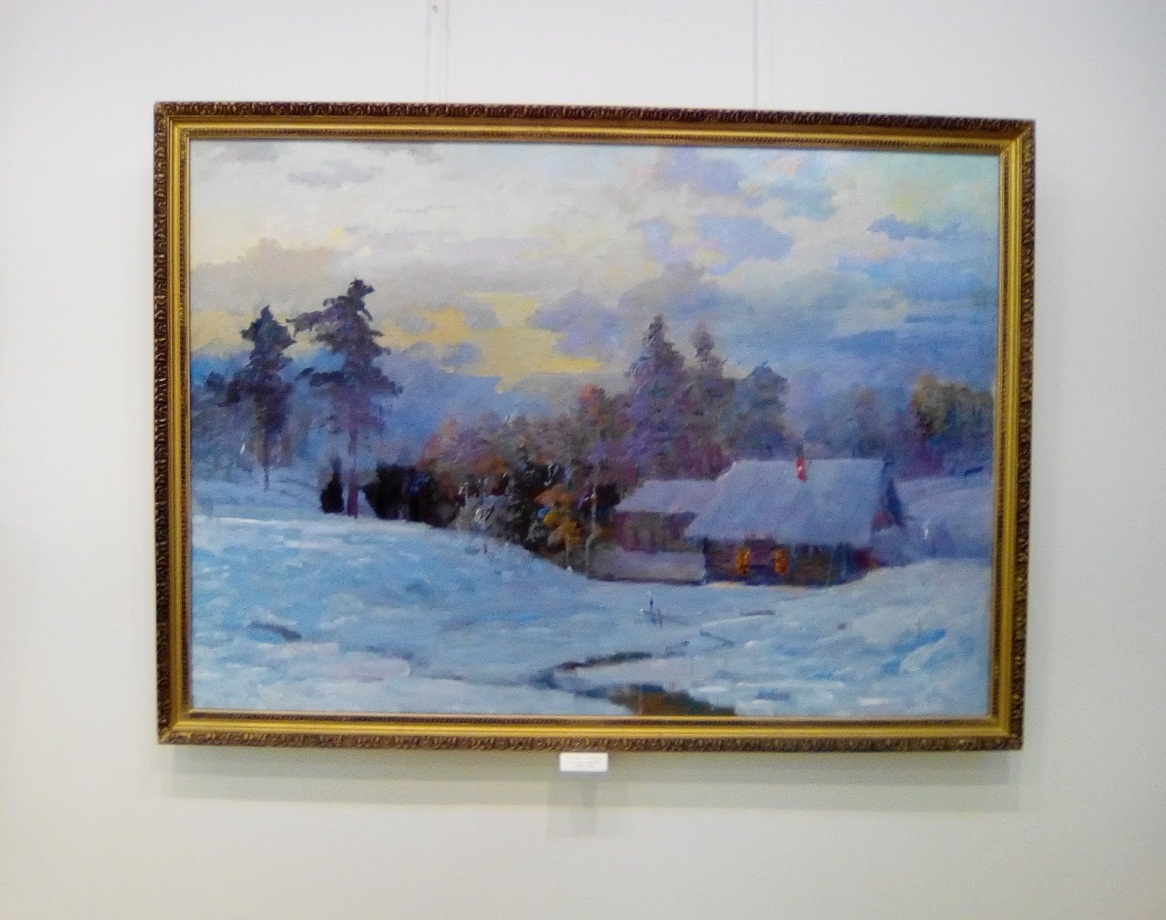 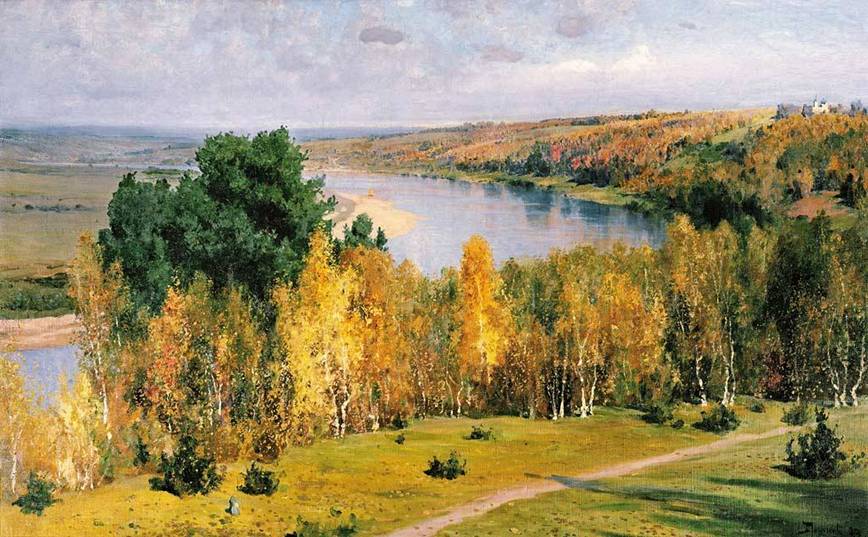 Унылая пора! Очей очарованье!Приятна мне твоя прощальная
 краса — Люблю я пышное природы 
увяданье,В багрец и в золото одетые леса,В их сенях ветра шум и свежее
 дыханье,И мглой волнистою покрыты
 небеса,И редкий солнца луч,
 и первые морозы,И отдаленные седой зимы угрозы.
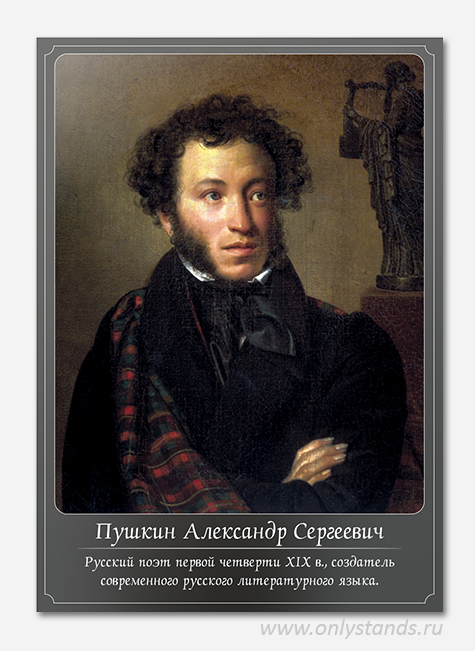 I. Levitan «Golden autumn»
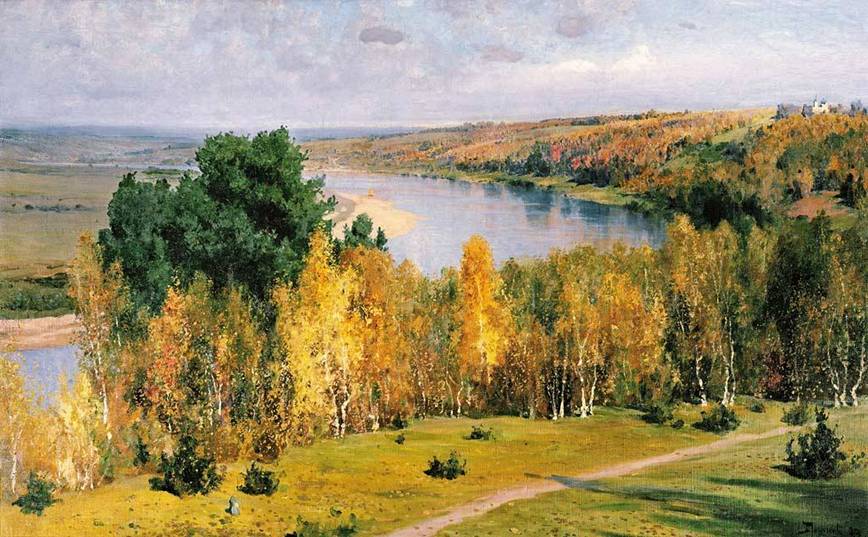 Т. Kinkade «Spring»
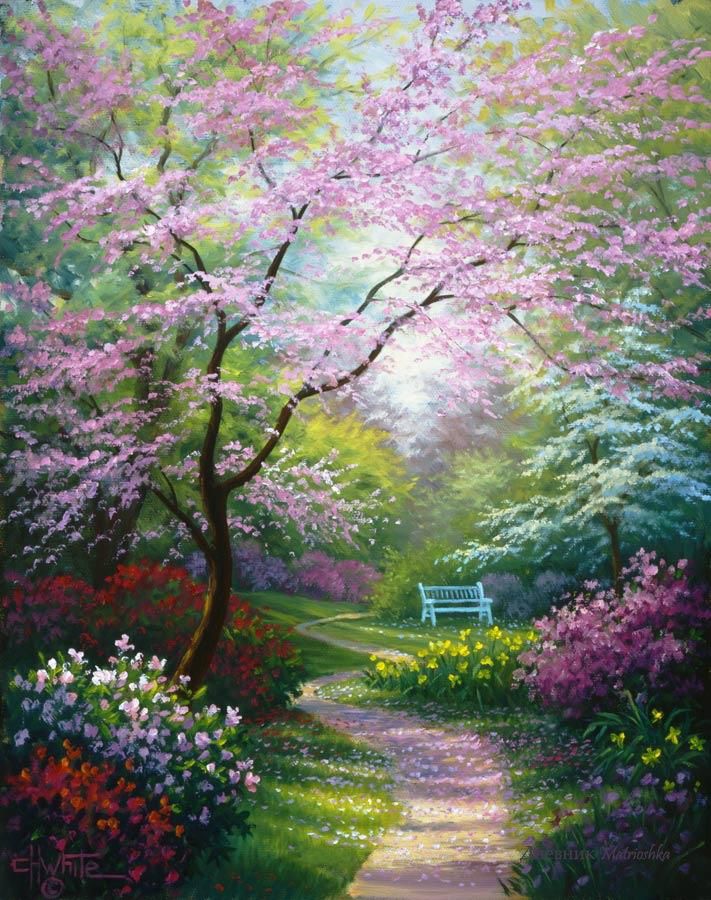 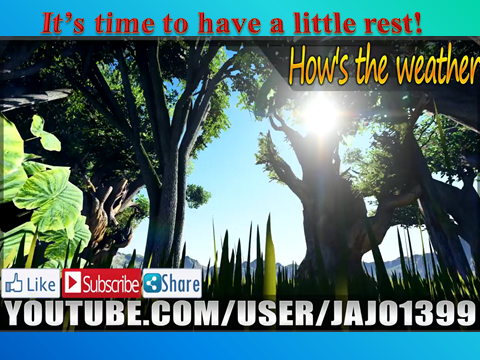 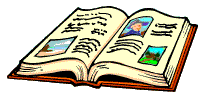 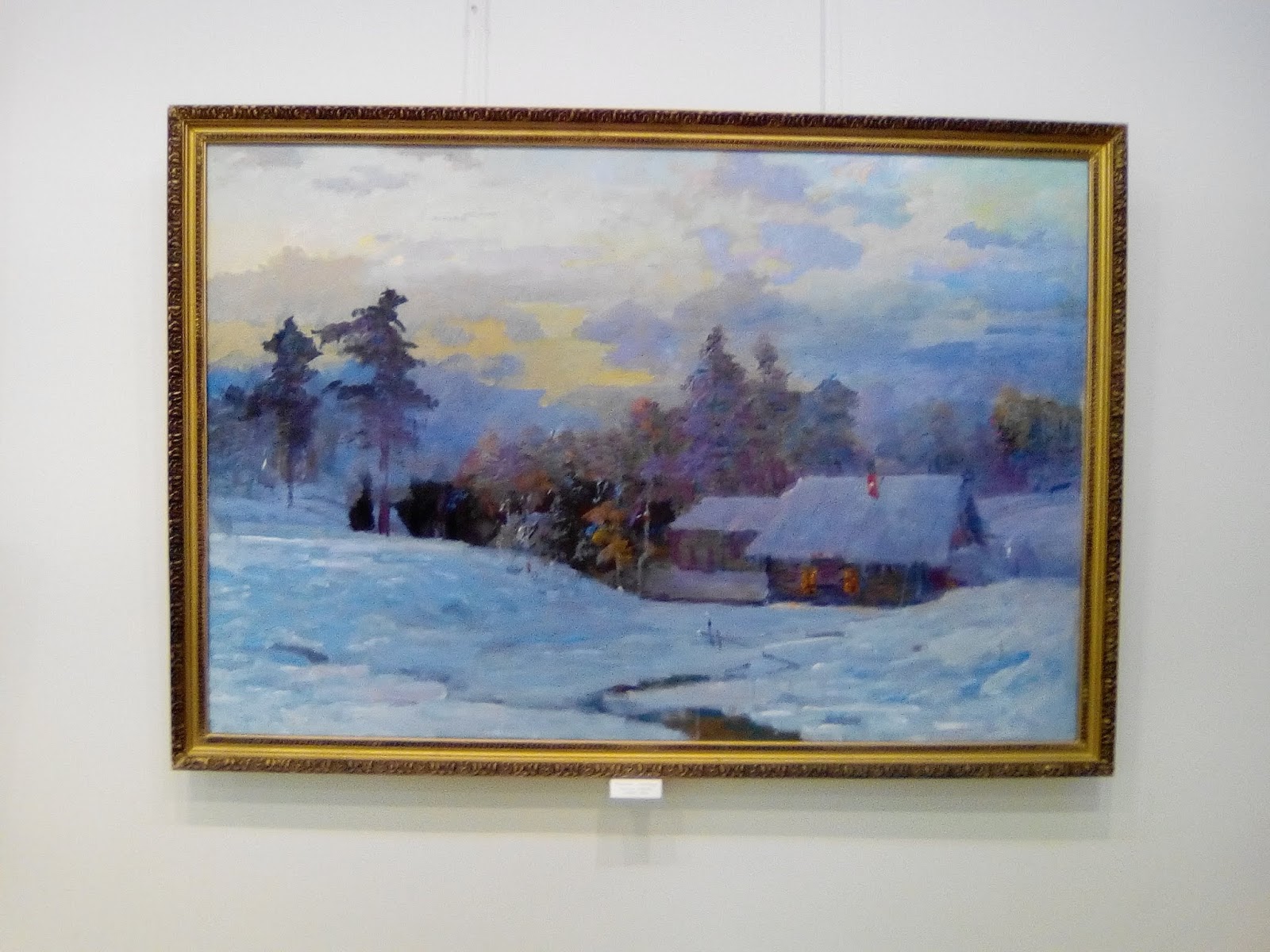 P. Maslennikov «Winter»
International weather forecast.
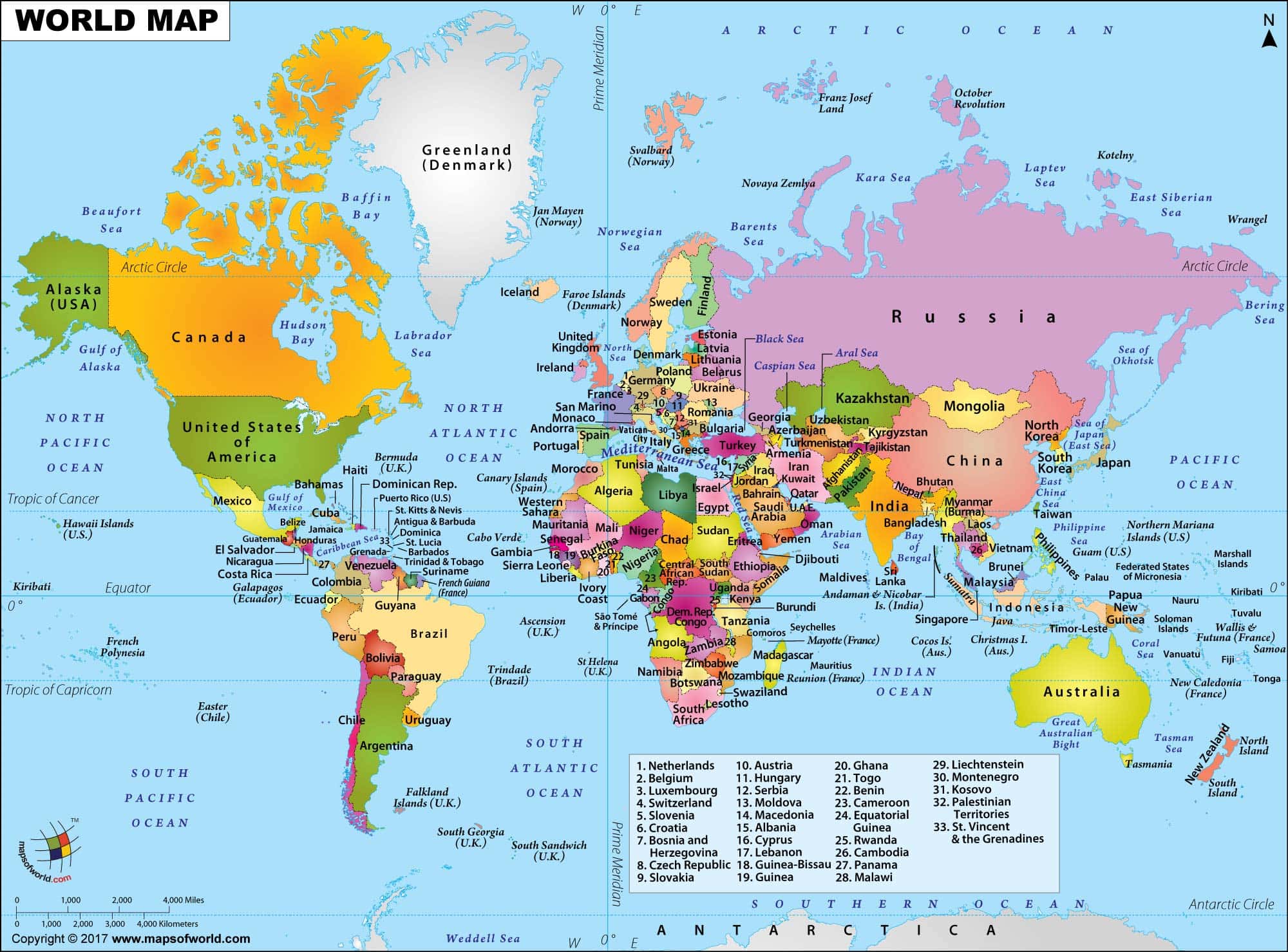 Russia
Canada
England
France
Japan
Mexico
Australia
Answer the questions
What’s the name of the tiger?
Bim           b) Tim           c)  Sid  
2)  It’s cold in...
Australia    b) Mexico   c) Russia
3) What’s the weather like in England?
a)It’s hot.  b) It’s foggy    c) It’s sunny.
4) What’s the weather like in Mars?
-       b) It’s rainy.        c) It’s sunny.
5) Is it snowy in Canada?
a) Yes, I do.   b) No, it isn’t.   c) Yes, it  is.
Describe the pictures in groups.
Us
Use this plan:
It’s_________.
It’s ____  and____ in____.
It isn’t____. It isn’t____.
The trees are_____ and ______.
The sky is_____.
The snow is/ flowers are_____and_____.
The ground is________.
We can _____ and_____ in_____.
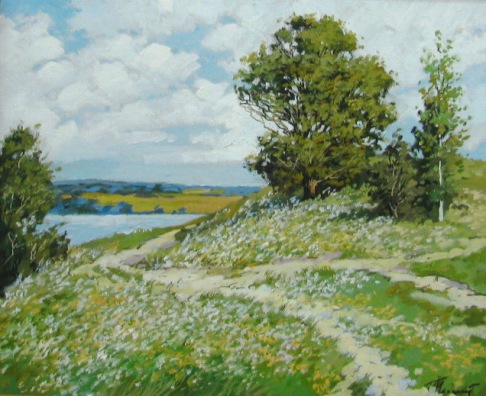 P. Maslennikov 
   «Summer day»
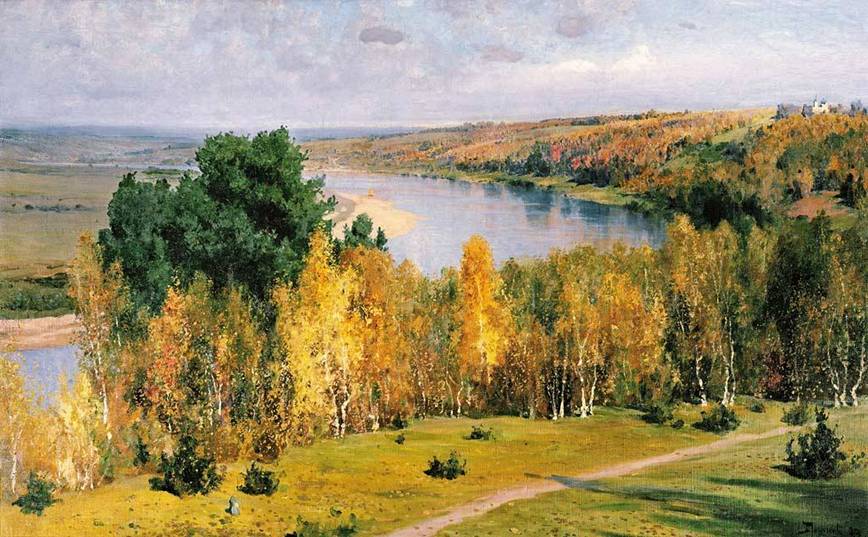 V. Polenov «Golden autumn»
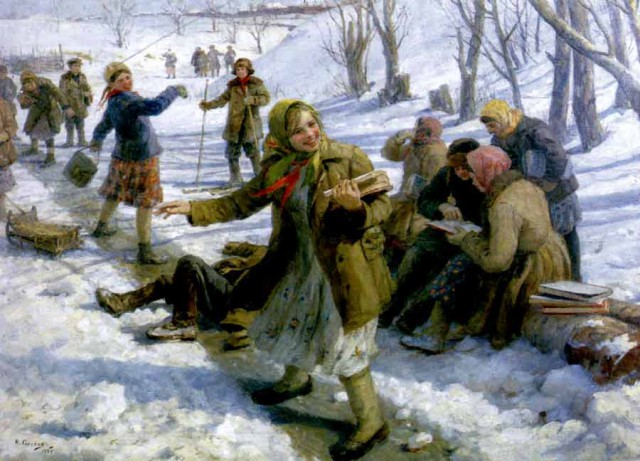 F. Sychkov
 « Returning from school»
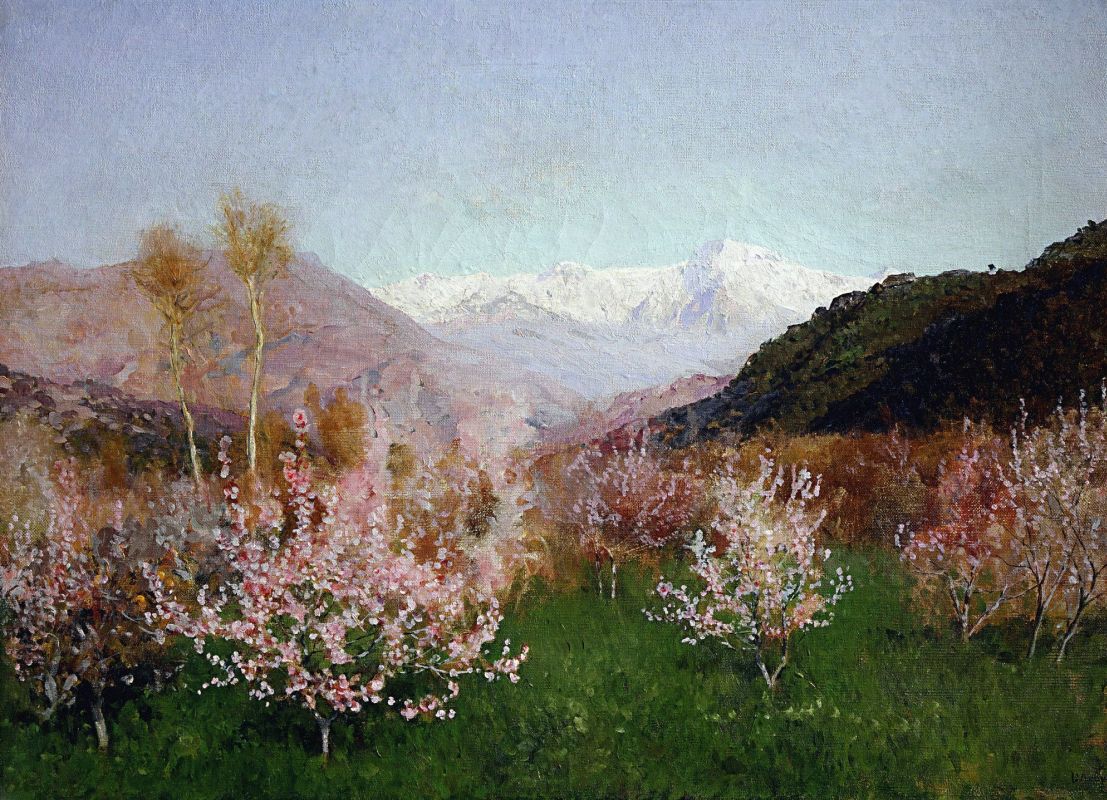 I. Levitan «Spring in Italy»
Let’s decorate our seasons’ tree!
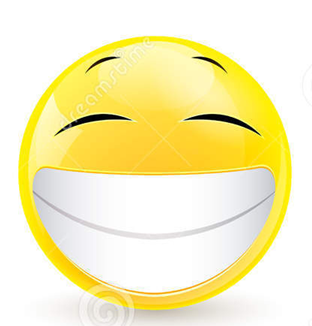 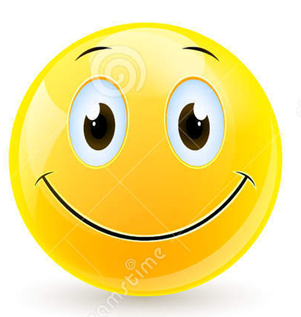 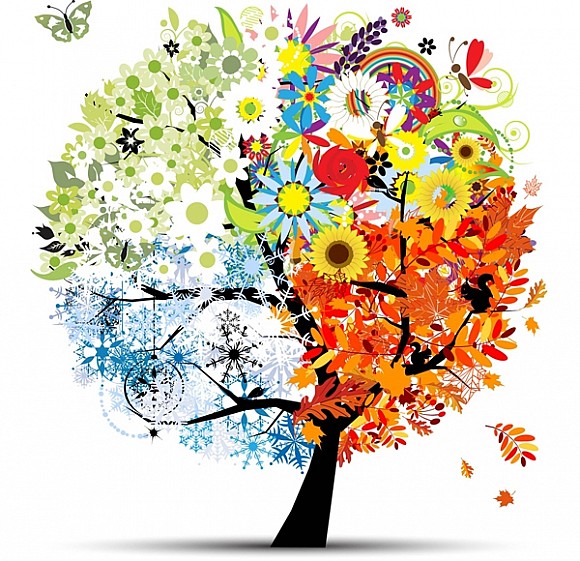 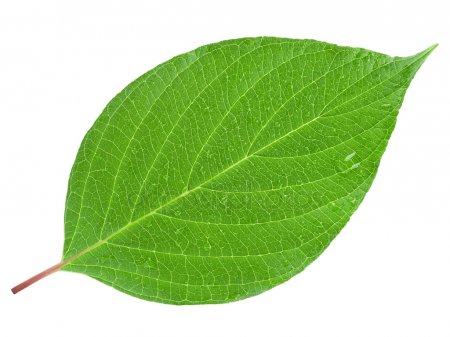 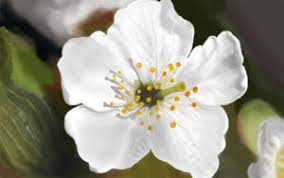 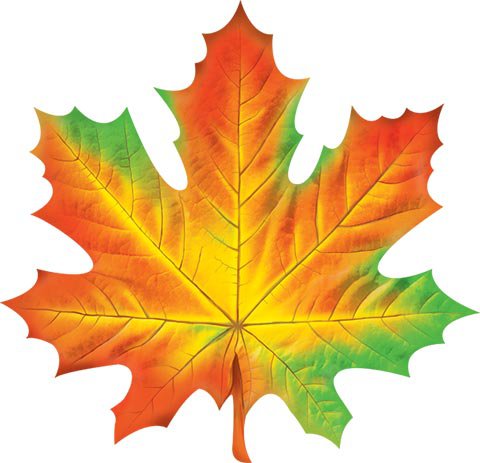 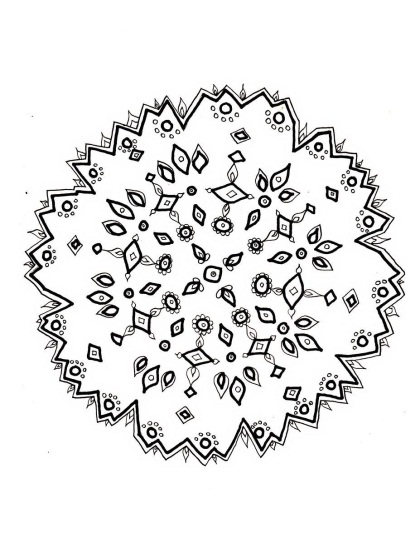 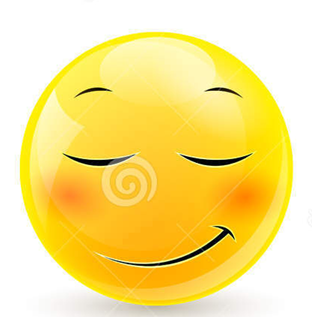 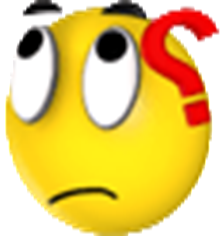 Thank you for your work!
All seasons are beautiful
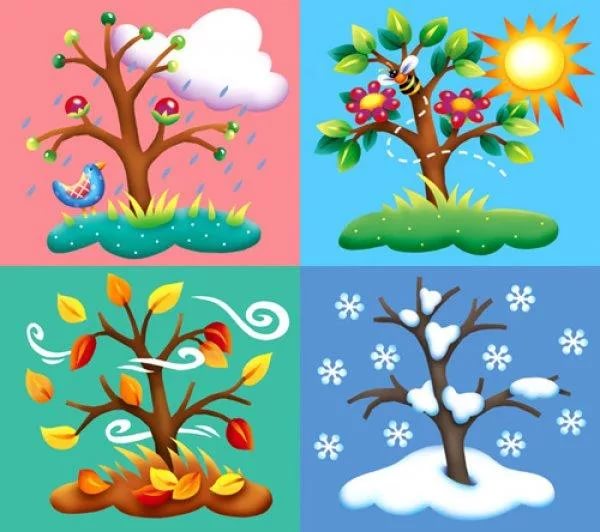